День Российского флага
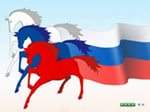 Ежегодно 22 августа Россия отмечает праздник День государственного флага.
ФЛАГ- одноцветное или нескольких цветов полотнище определенного размера, одной стороной прикрепленное к дереву или шнуру. Обычно с эмблемой страны или государства. Употребляется как символ государства.
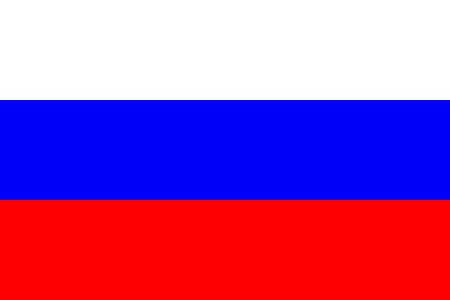 Все страны мира, все государства, существующие на земле, имеют свои флаги и гербы, которые являются отличительным знаком государства.Государственный флаг означает единство страны и его независимость от других государств.
В России герб и флаг созданы  в соответствии со строгими правилами и имеют общую символику, которая олицетворяет красоту и справедливость, победу добра над злом.
Цвету флага придается особый смысл.Белый, синий, красный.Эти цвета издревле почитались на Руси народом, ими украшали свои жилища, вышивали затейливые узоры на одеждах и одевали их по праздникам.
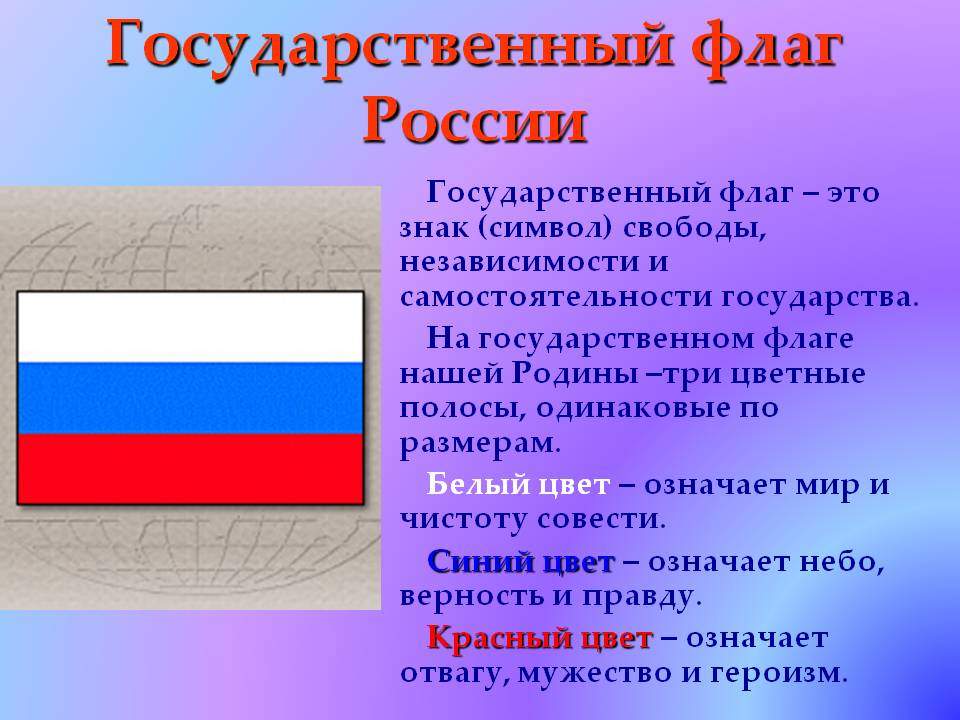 Государственный флаг поднимается во время торжественных мероприятий, праздников, и в это время всегда звучит гимн Российской Федерации.
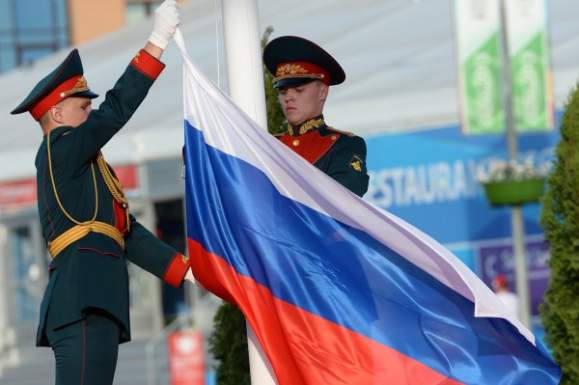 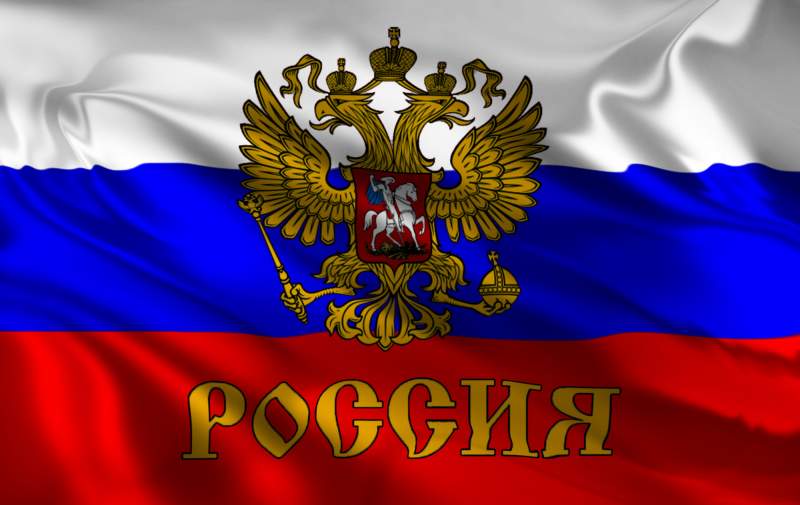